Nachbarzahlen
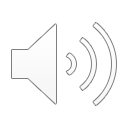 4
5
6
der Vorgänger
die Zahl
der Nachfolger
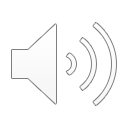 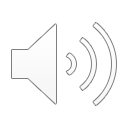 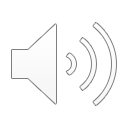 Nachbarzahlen
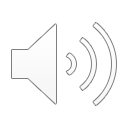 Wie heißt der Vor-gänger von 5?
Der Vorgänger von 5 ist 4.
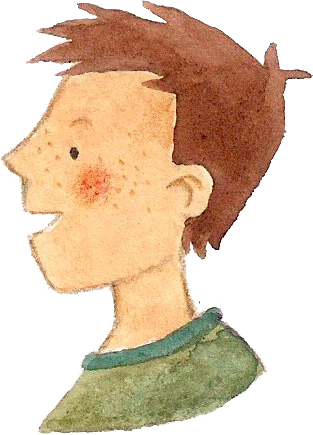 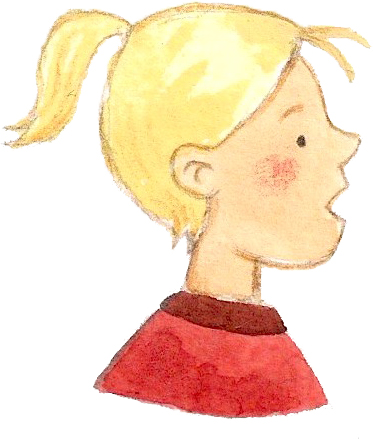 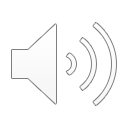 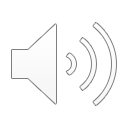 Wie heißt der Nach-folger von 5?
Der Nachfolger von 5 ist 6.
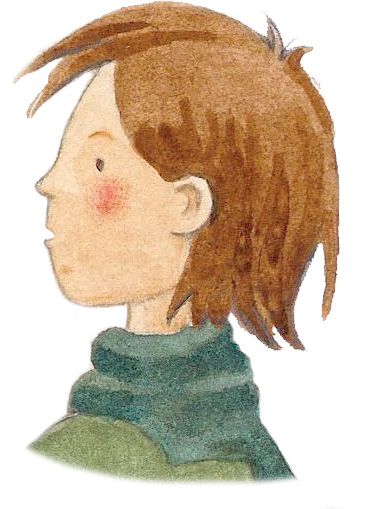 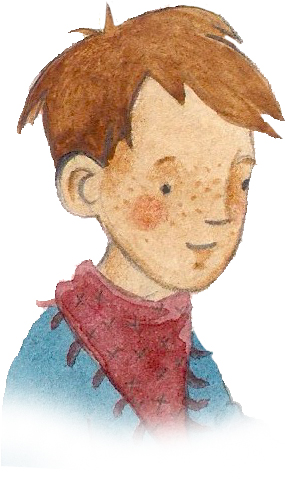 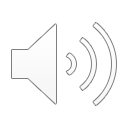 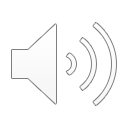 Nachbarzahlen
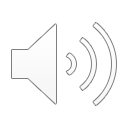 60
64
70
die Zahl
der kleinere Nachbarzehner
der größere Nachbarzehner
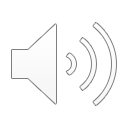 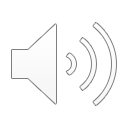 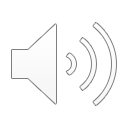 Nachbarzahlen
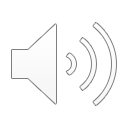 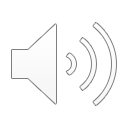 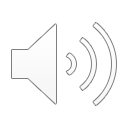 Wie heißt der 
kleinere Nachbar-zehner von 63?
Der kleinere Nachbarzehner von 63 ist 60.
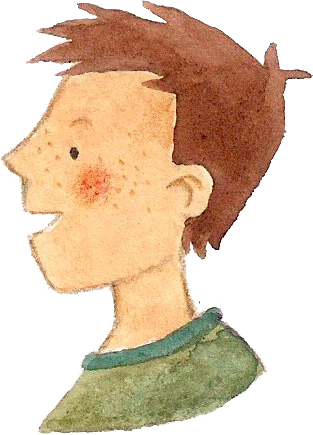 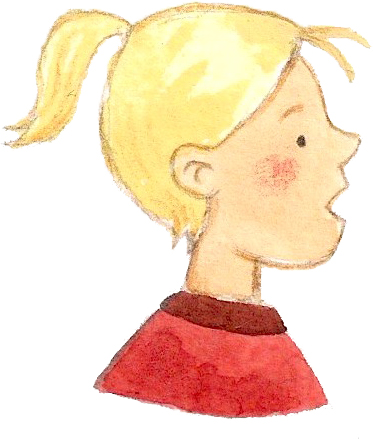 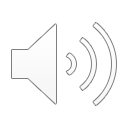 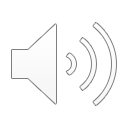 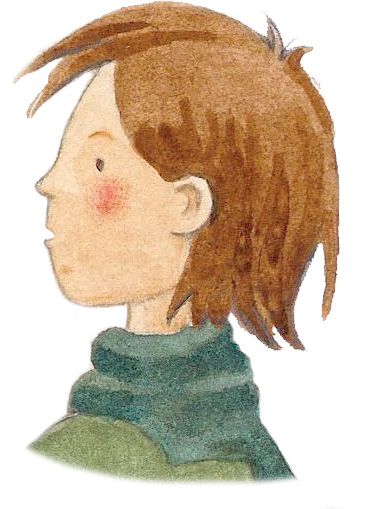 Der größere Nachbarzehner von 63 ist 70.
Wie heißt der 
größere Nachbarzehner von 63?
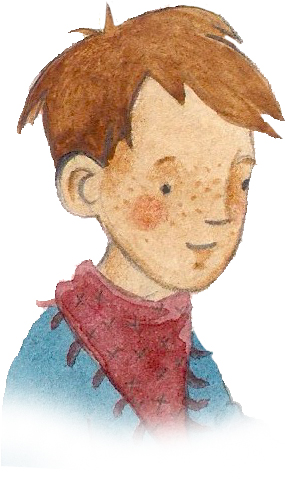 Nachbarzahlen
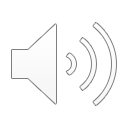 2000
2500
3000
die Zahl
der kleinere Nachbartausender
der Nachbartausender
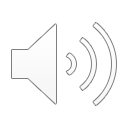 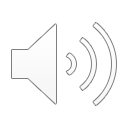 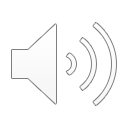 Nachbarzahlen
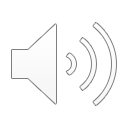 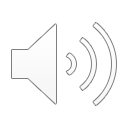 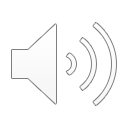 Der kleinere Nachbartausender von 2300 ist 2000.
Wie heißt der 
kleinere Nachbar-tausender von 2300?
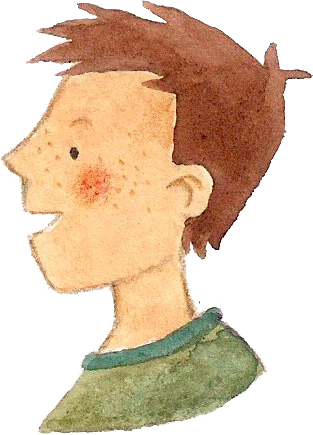 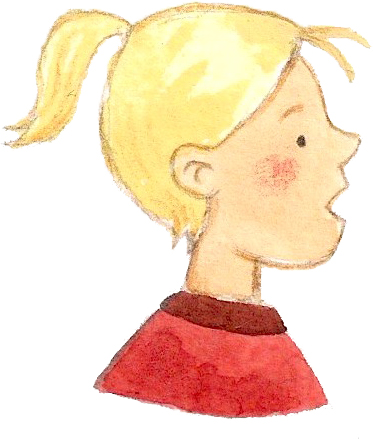 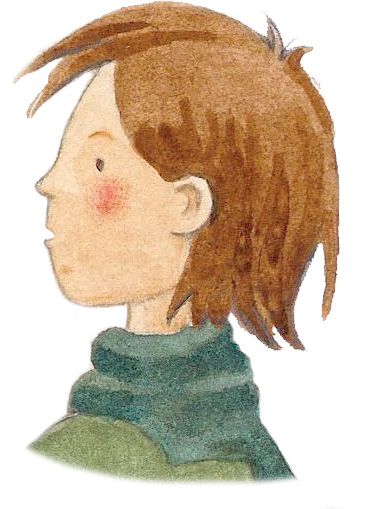 Wie heißt der 
größere Nachbar-tausender von 2300?
Der größere Nachbartausender von 2300 ist 3000.
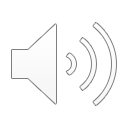 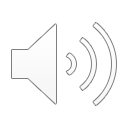 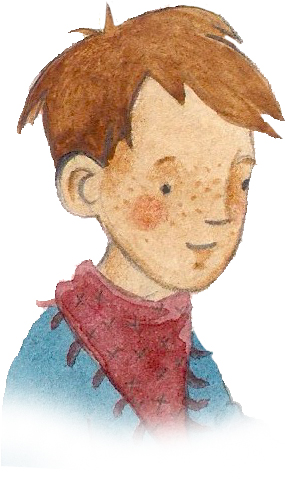 Nachbarzahlen
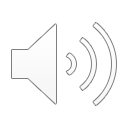 80 000
86 000
90 000
die Zahl
der kleinere Nachbarzehntausender
der größere Nachbarzehntausender
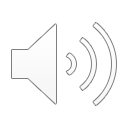 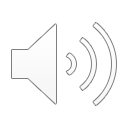 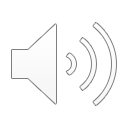 Nachbarzahlen
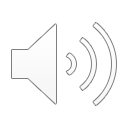 Wie heißt der 
kleinere Nachbarzehn-tausender von 80700?
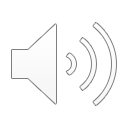 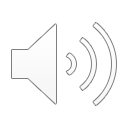 Der kleinere Nachbarzehntausender von 80700 ist 80000.
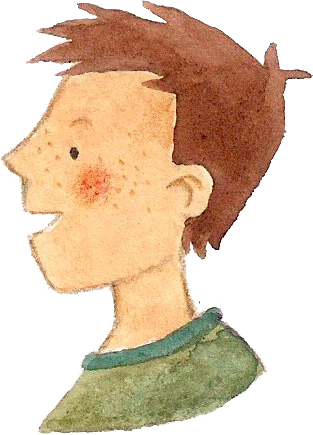 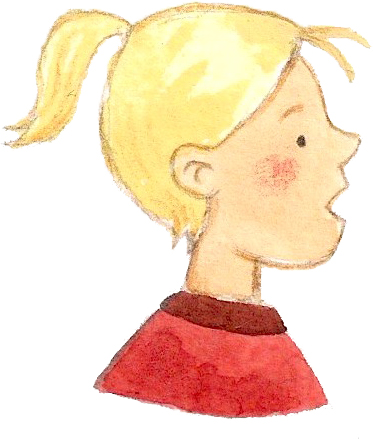 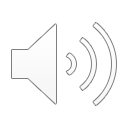 Wie heißt der 
größere Nachbarzehn-tausender von 80700?
Der größere Nachbarzehntausender von 80700 ist 90000.
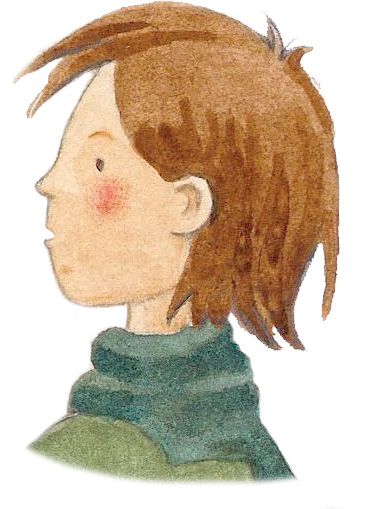 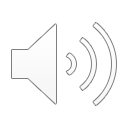 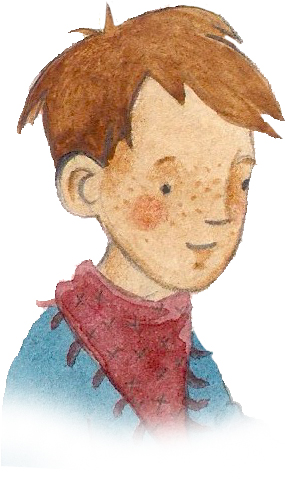 Nachbarzahlen
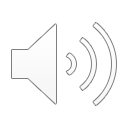 300 000
360 000
400 000
die Zahl
der kleinere Nachbarhunderttausender
der größere Nachbarhunderttausender
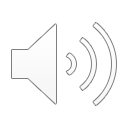 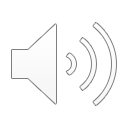 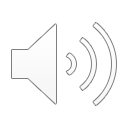 Nachbarzahlen
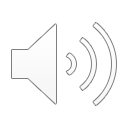 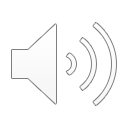 Wie heißt der 
kleinere Nachbarhundert-tausender von 360000?
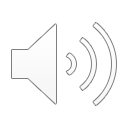 Der kleinere Nachbarhunderttausender von 360000 ist 300000.
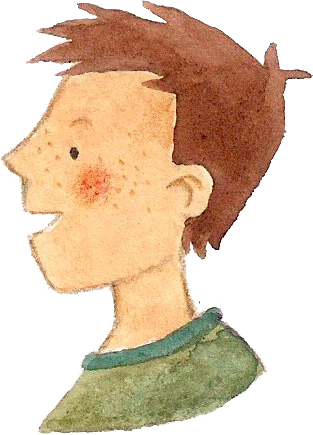 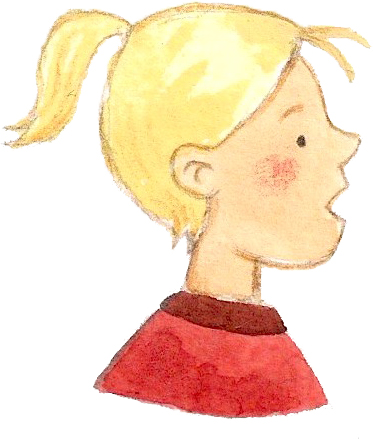 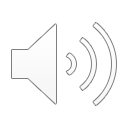 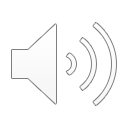 Der größere Nachbarhunderttausender von 360000 ist 400000.
Wie heißt der 
größere Nachbarhundert-tausender von 360000?
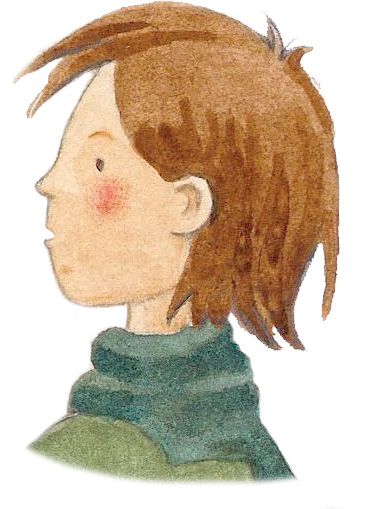 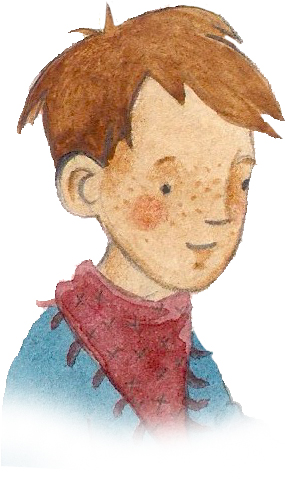